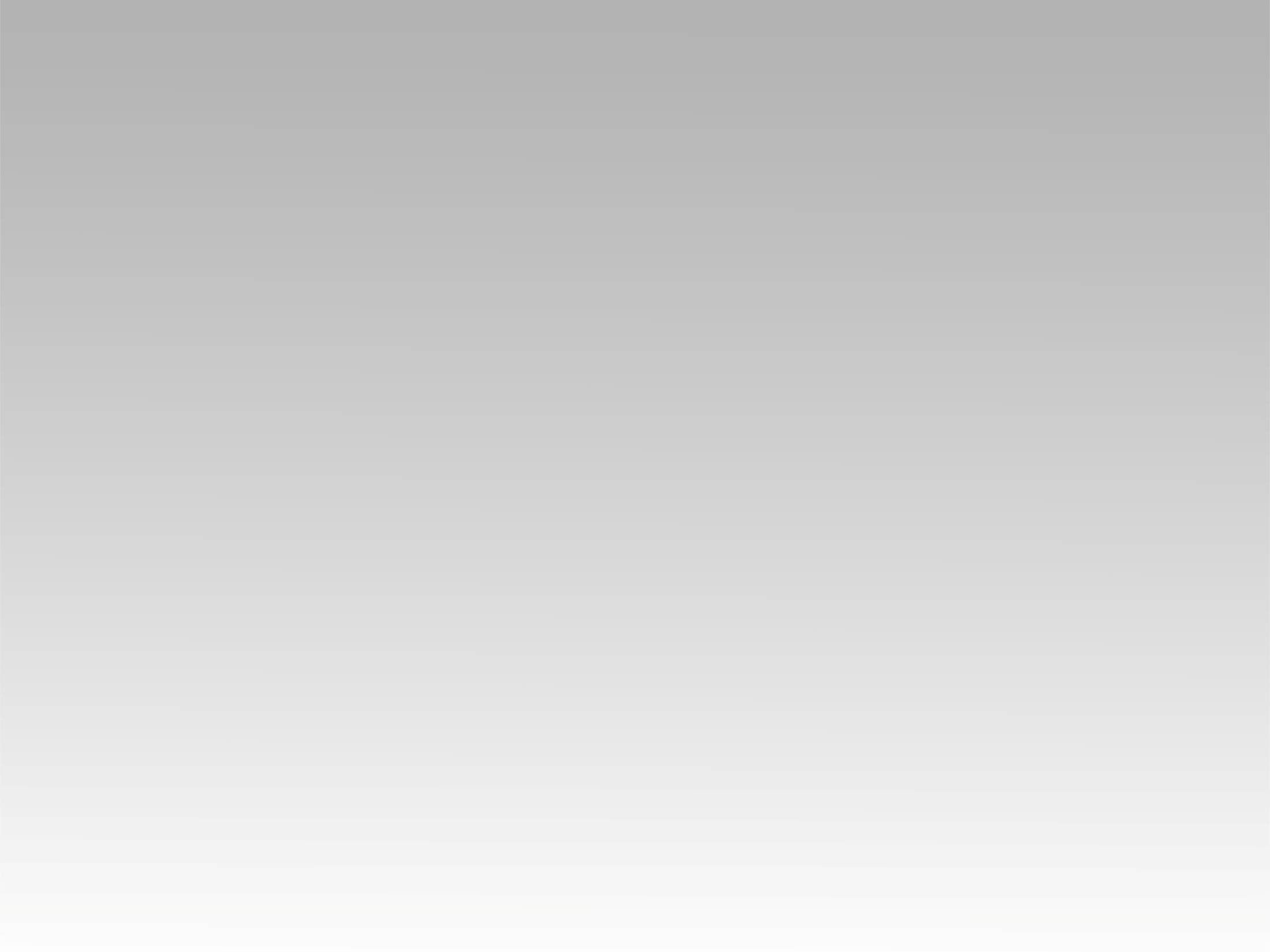 تـرنيــمة
يا مؤتي الاغاني
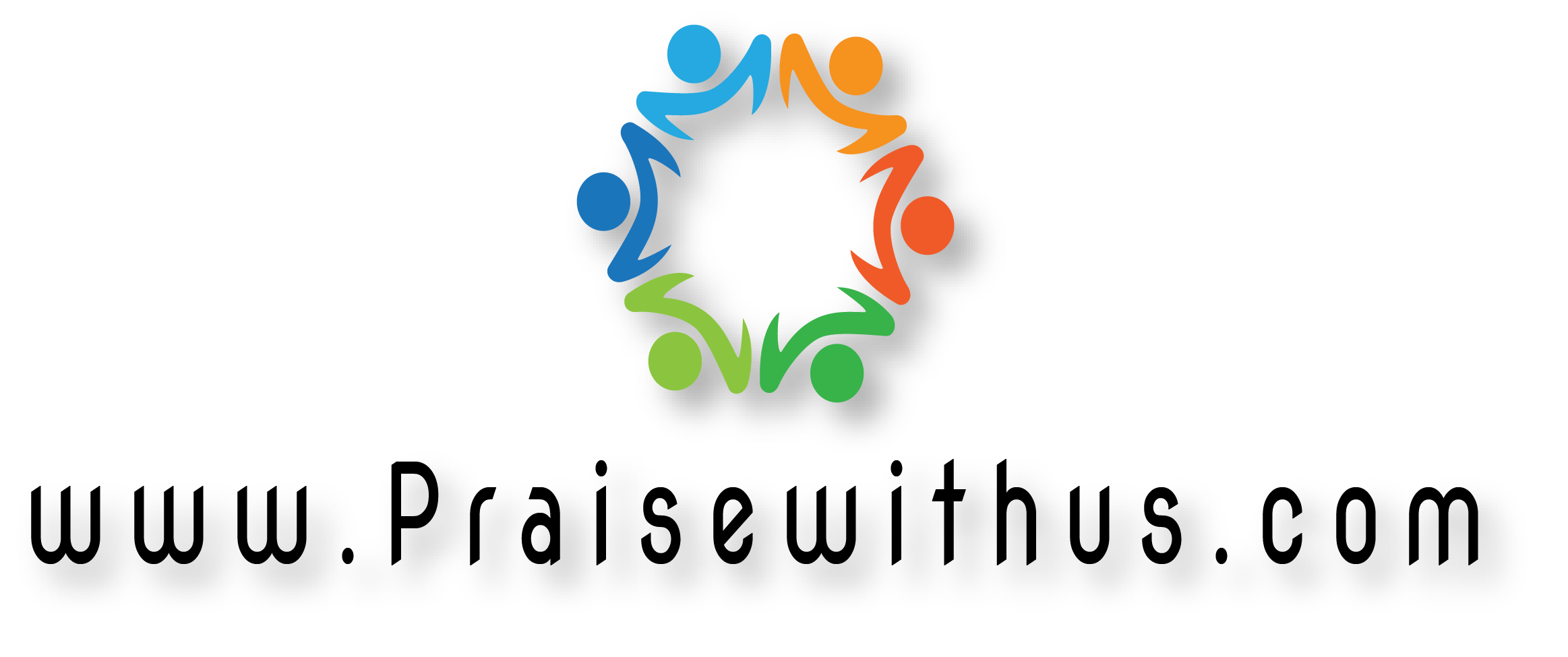 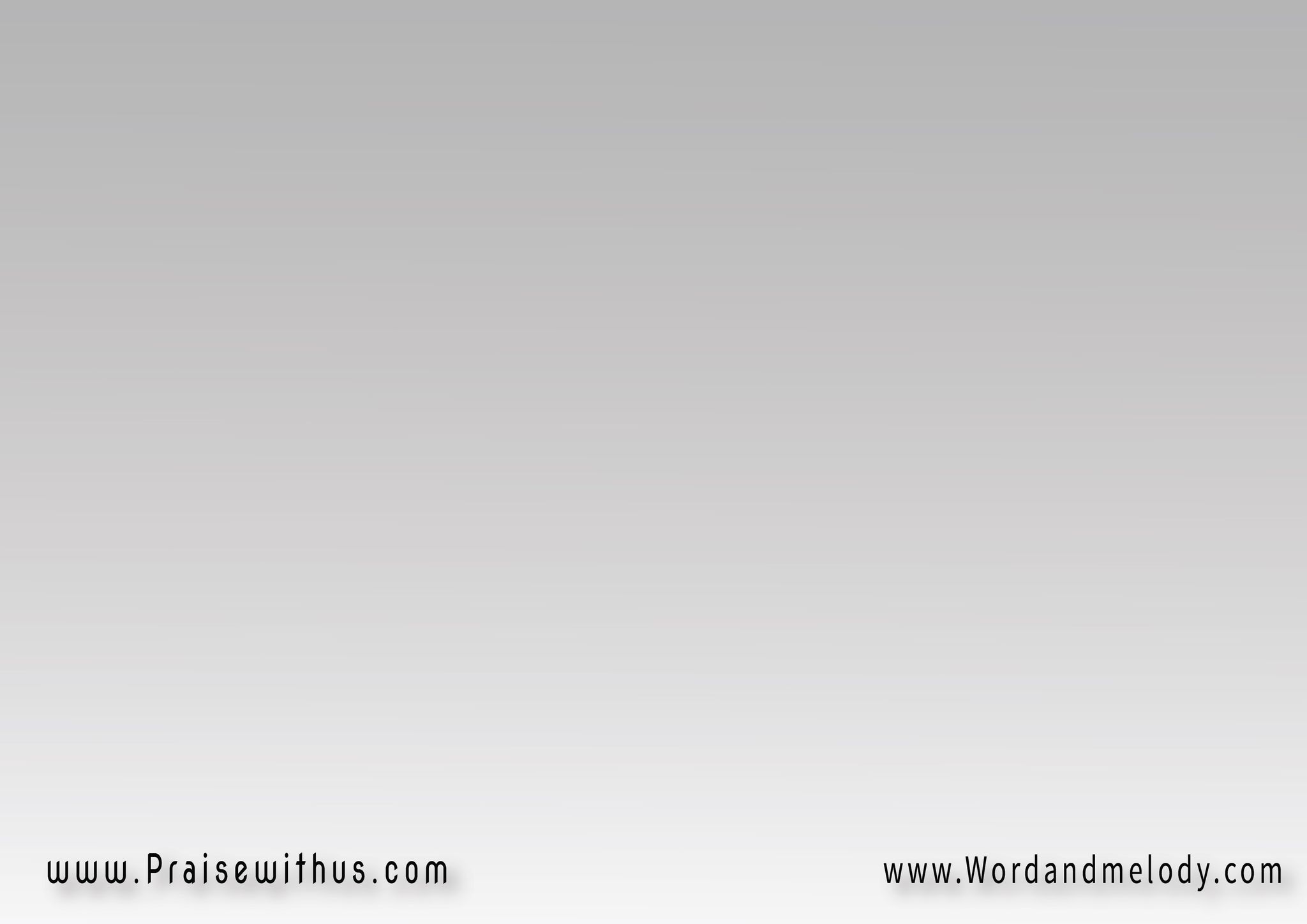 القرار: 
(يا مؤتي الأغاني 
في ليلي وأحزاني)2 
يا ضامن أماني 
يا يسوع راعي
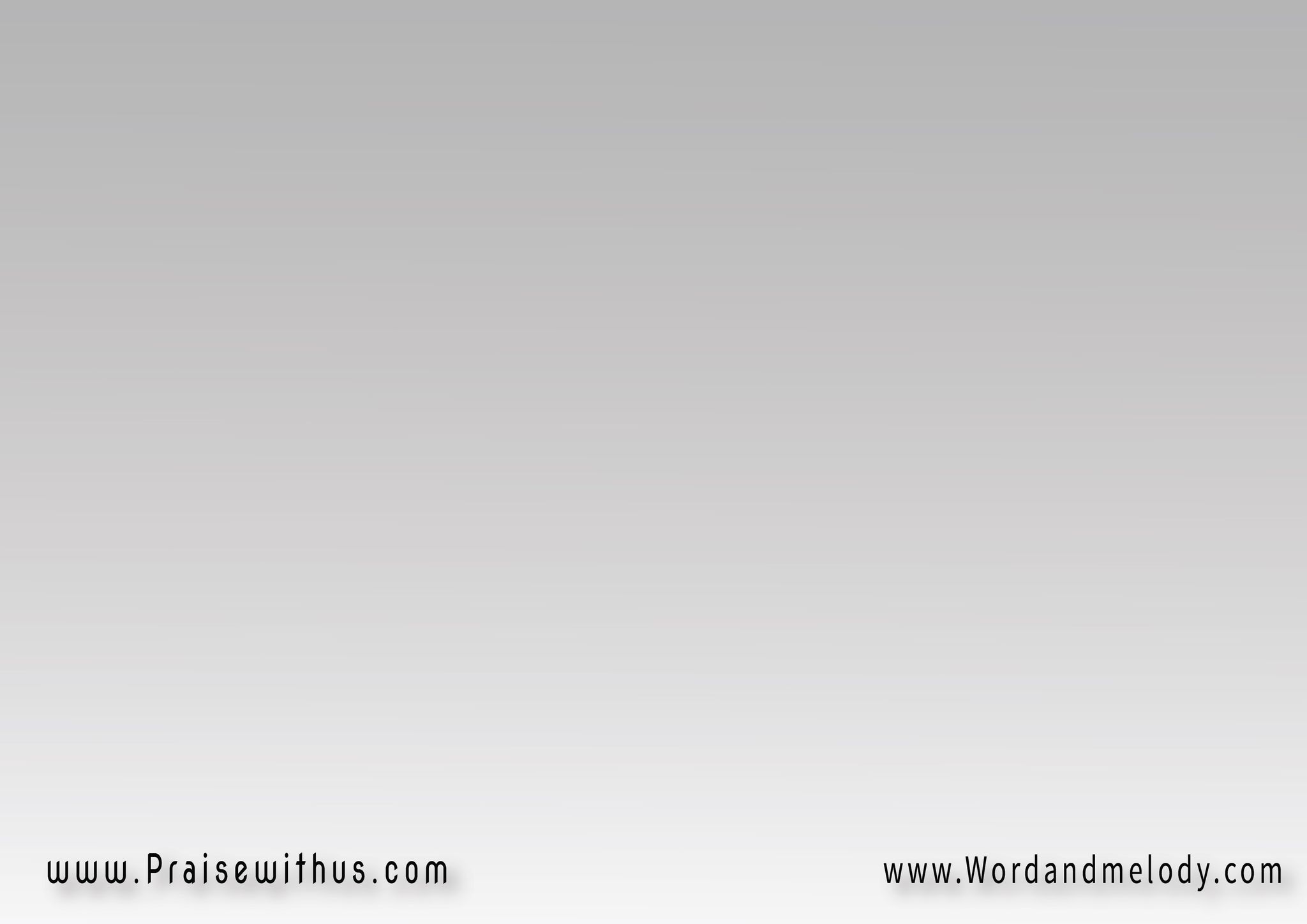 1- 
(تارك كل أموري لديك 
ياللي ناقشني على كفيك)2
(إنت سلامي وأنا في ألامي)2 وأنا في الضيق شايفاني عينيك
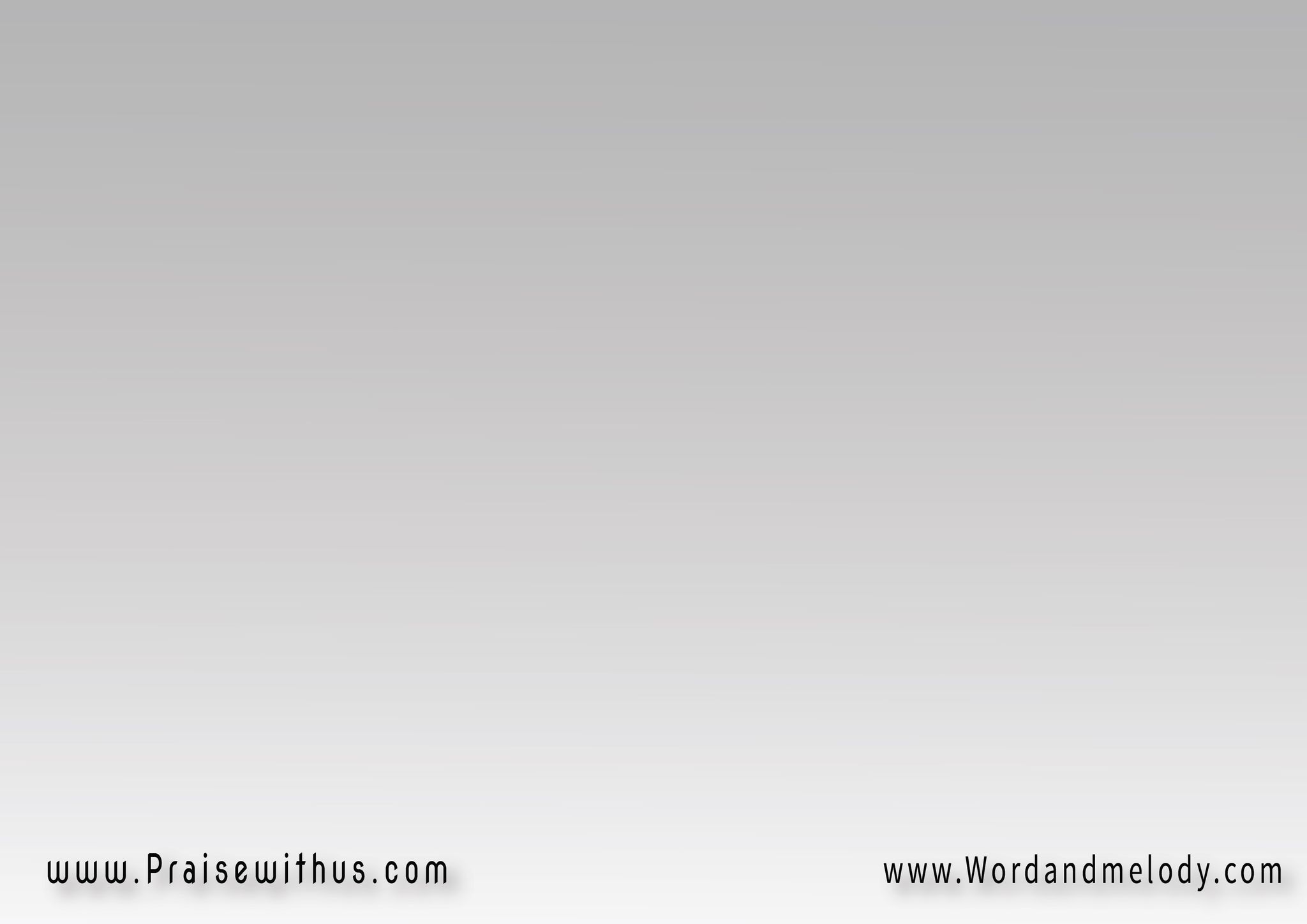 القرار: 
(يا مؤتي الأغاني 
في ليلي وأحزاني)2 
يا ضامن أماني 
يا يسوع راعي
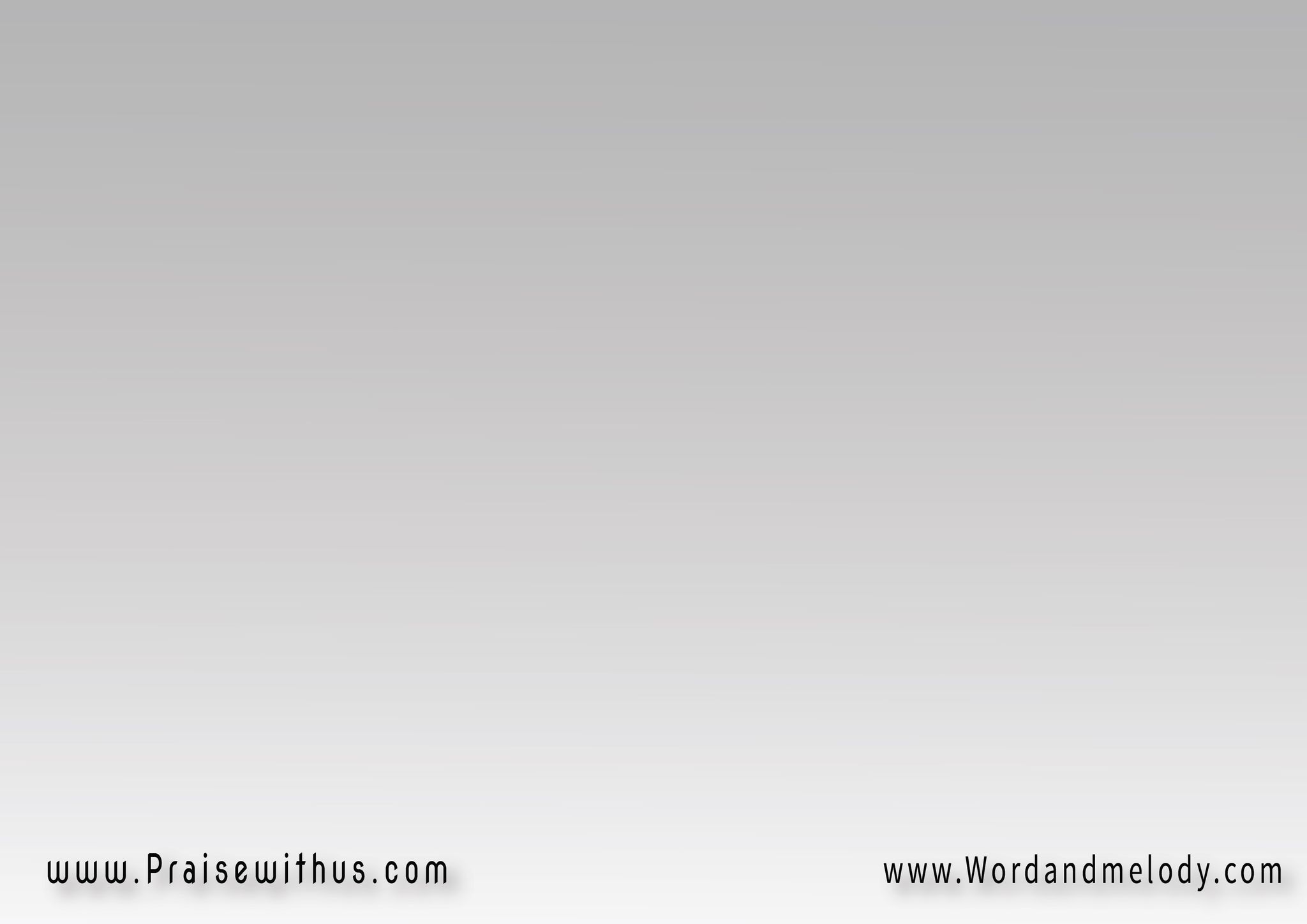 2- 
 (وقت الصعب هارنم فيه 
فرحي ده قوه وليه هاداريه)2
(ولا إنسان ولا شيطان)2 
ينزع فرح إنت اللي عاطيه
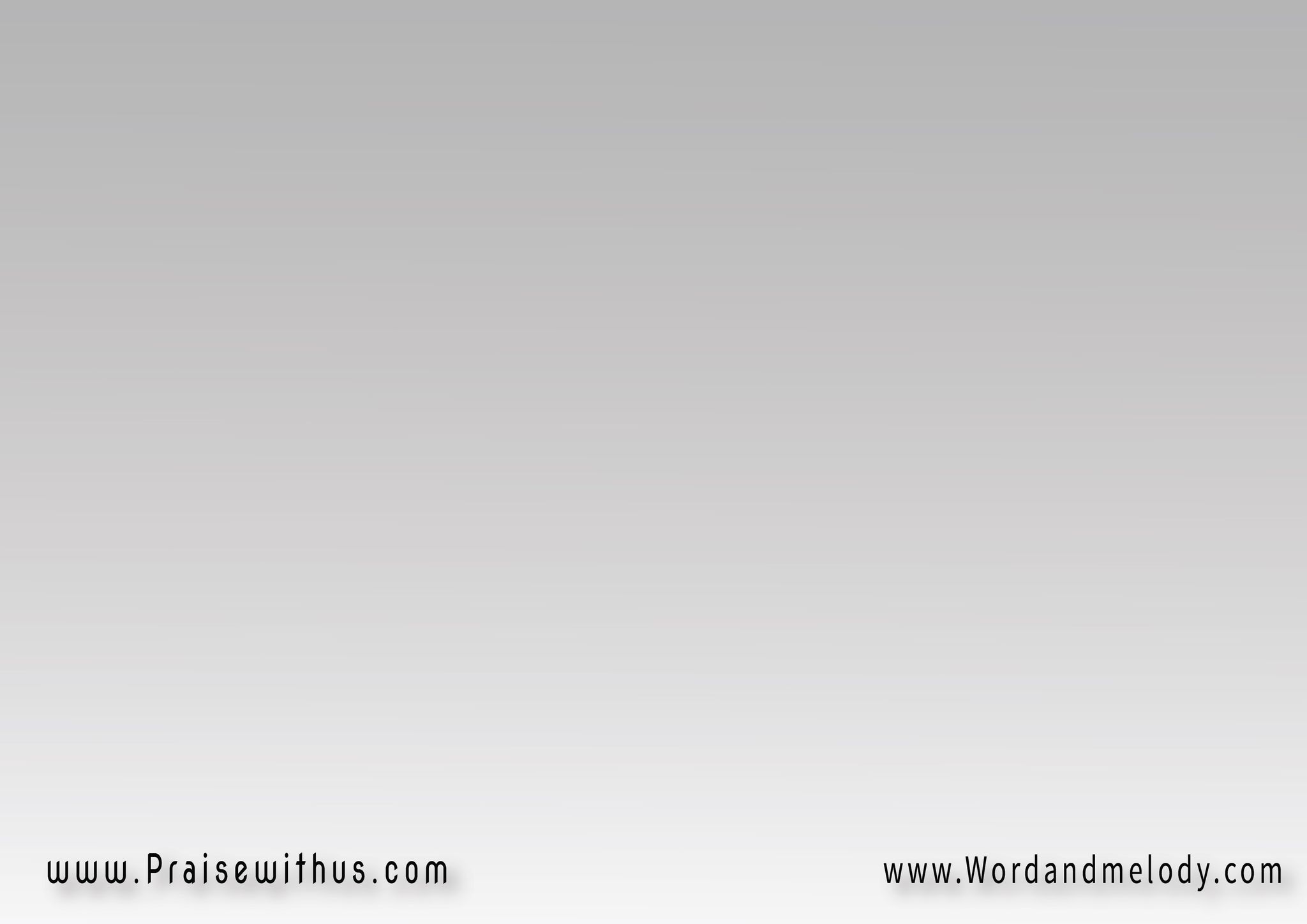 القرار: 
(يا مؤتي الأغاني 
في ليلي وأحزاني)2 
يا ضامن أماني 
يا يسوع راعي
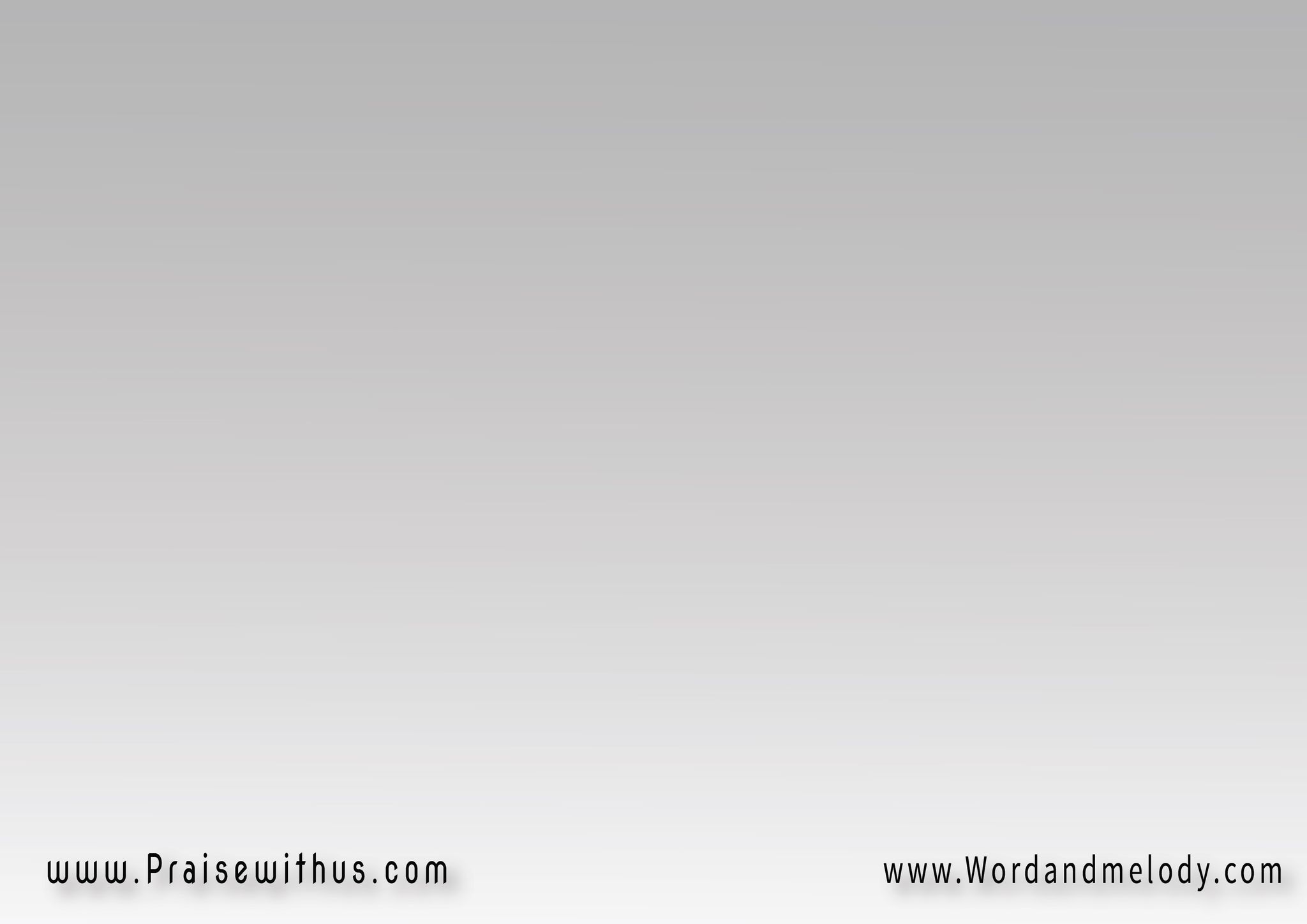 3- 
(رافع إيدي بسلم ليك 
دفة عمري ملك إيديك)2
(قالوا كتير فين الخير)2 
وإنت الخير وأنا عايش فيه
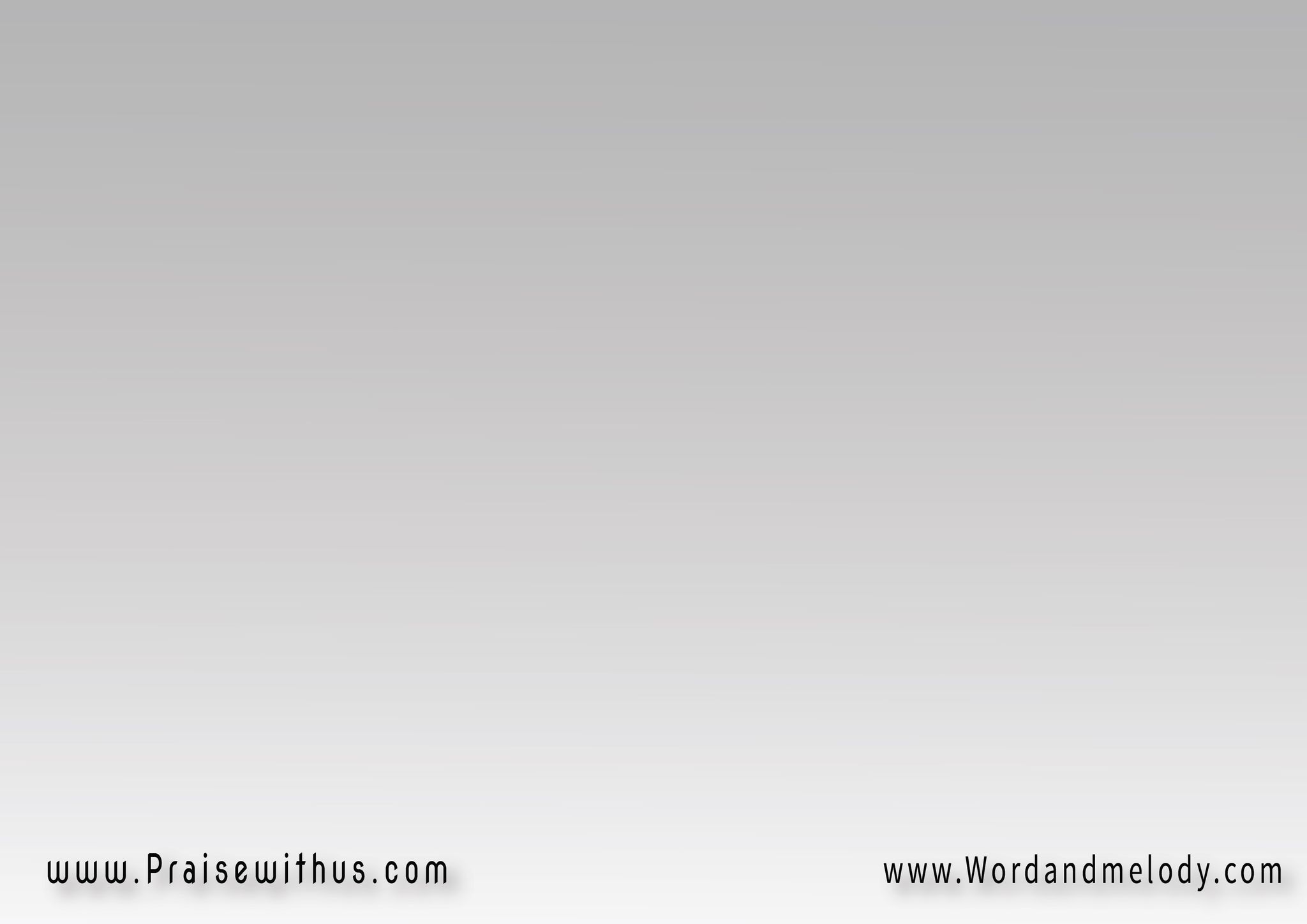 القرار: 
(يا مؤتي الأغاني 
في ليلي وأحزاني)2 
يا ضامن أماني 
يا يسوع راعي
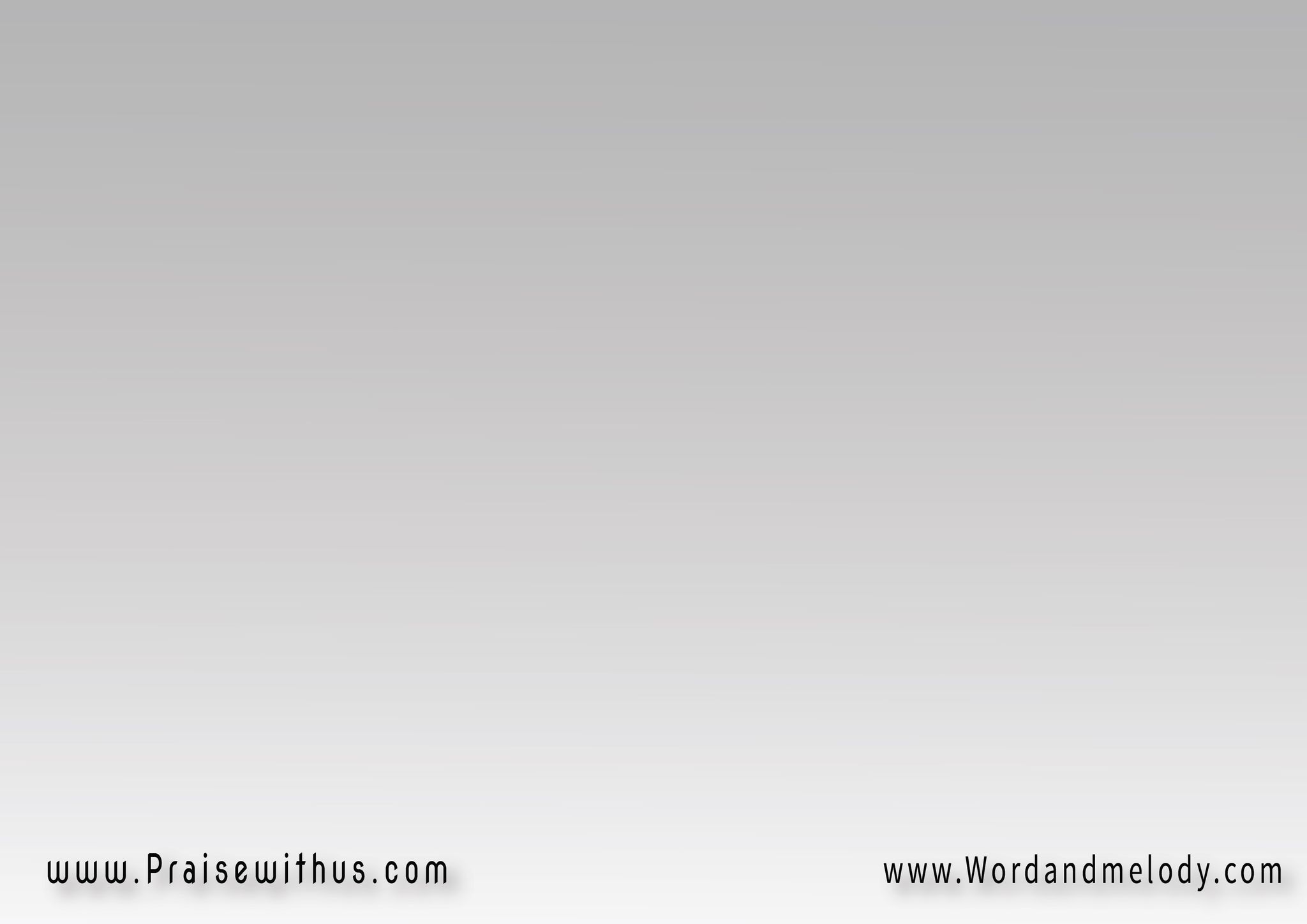 4- 
 (بات الدمع بين الأجفان 
ويا الصبح جات الألحان)2
(وإنتصارات وإختبارات)2 
موكب نصرك لينا كمان
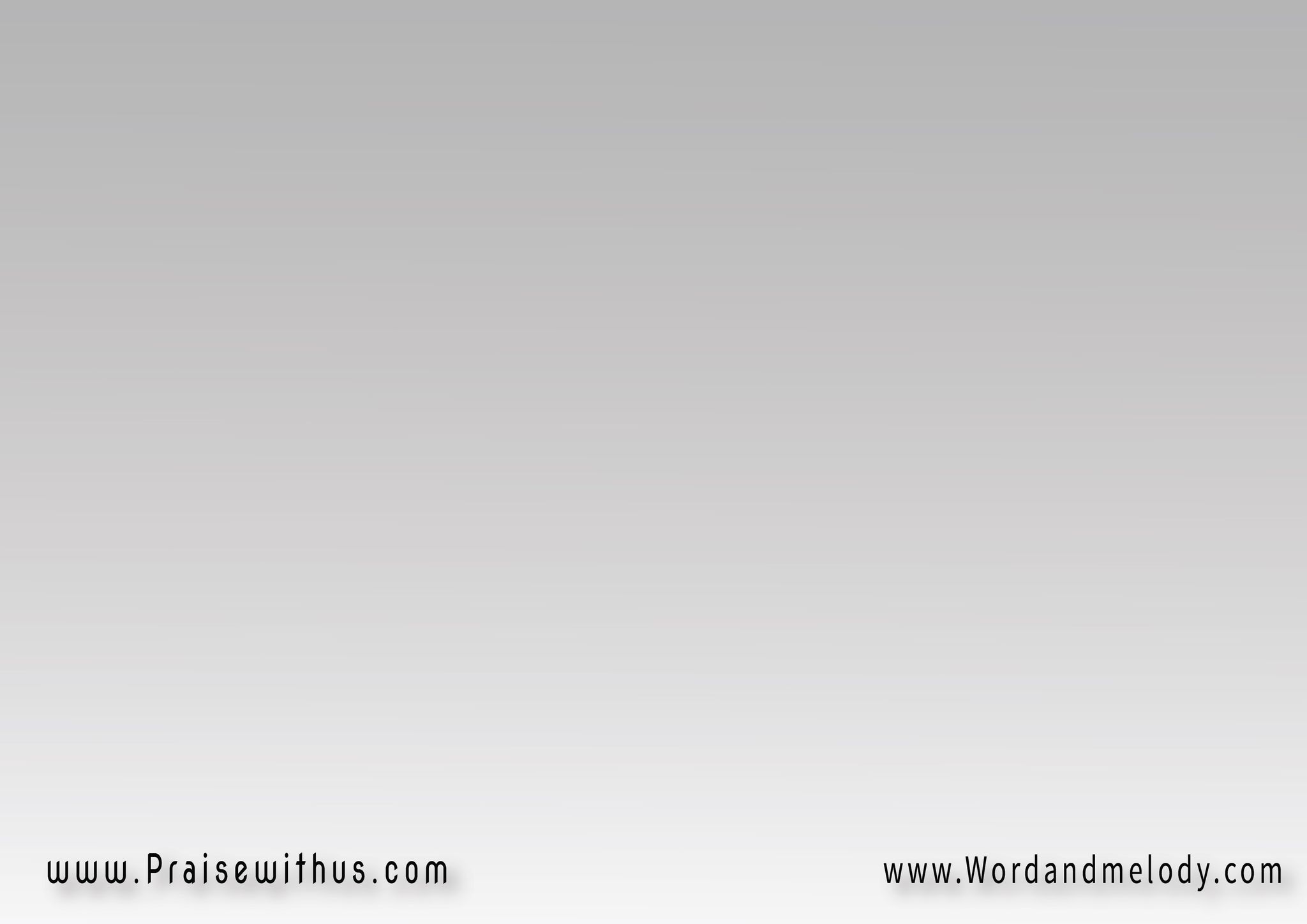 القرار: 
(يا مؤتي الأغاني 
في ليلي وأحزاني)2 
يا ضامن أماني 
يا يسوع راعي
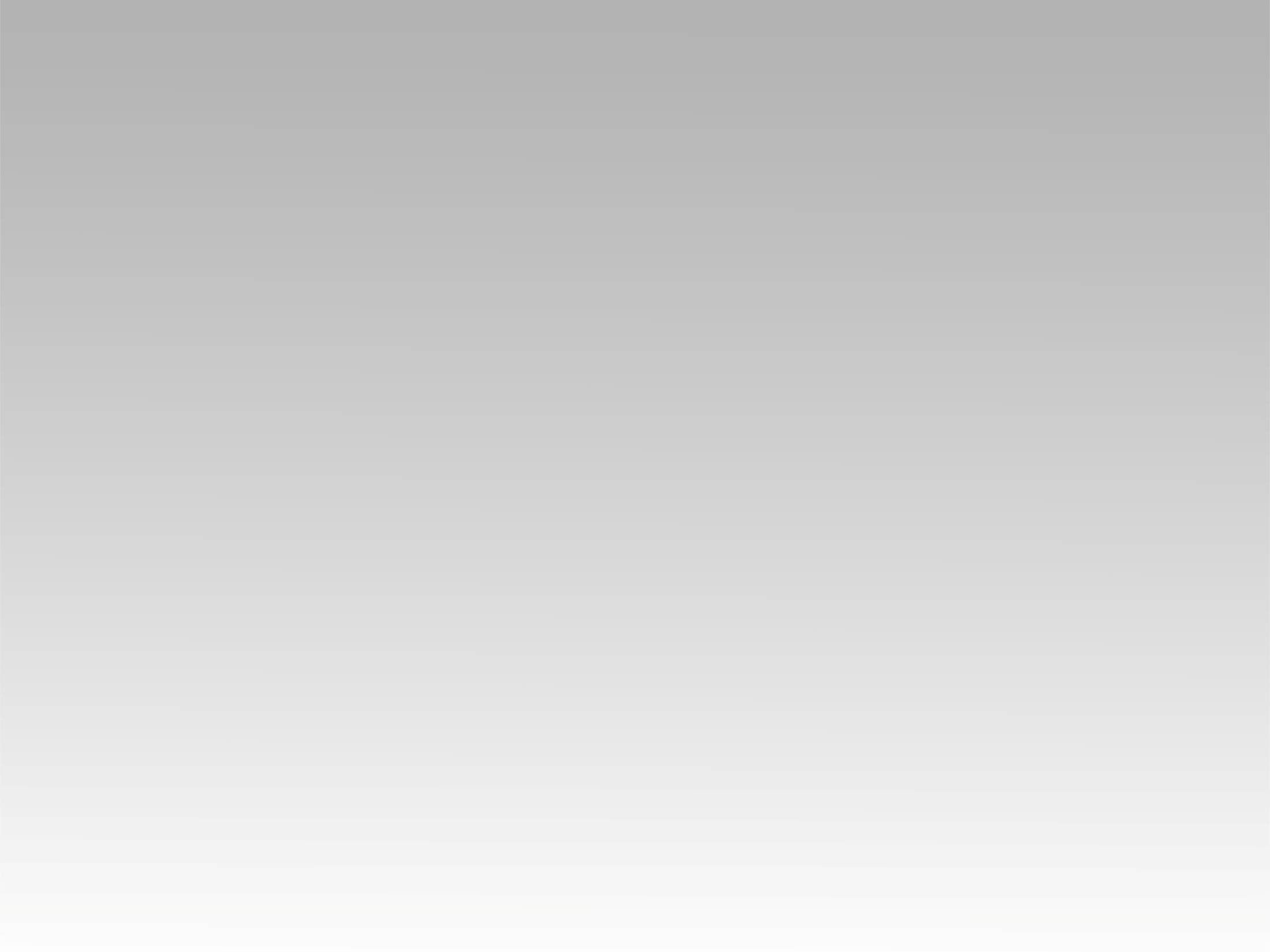 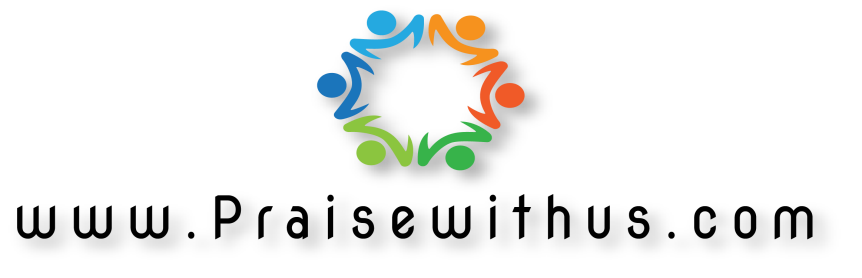